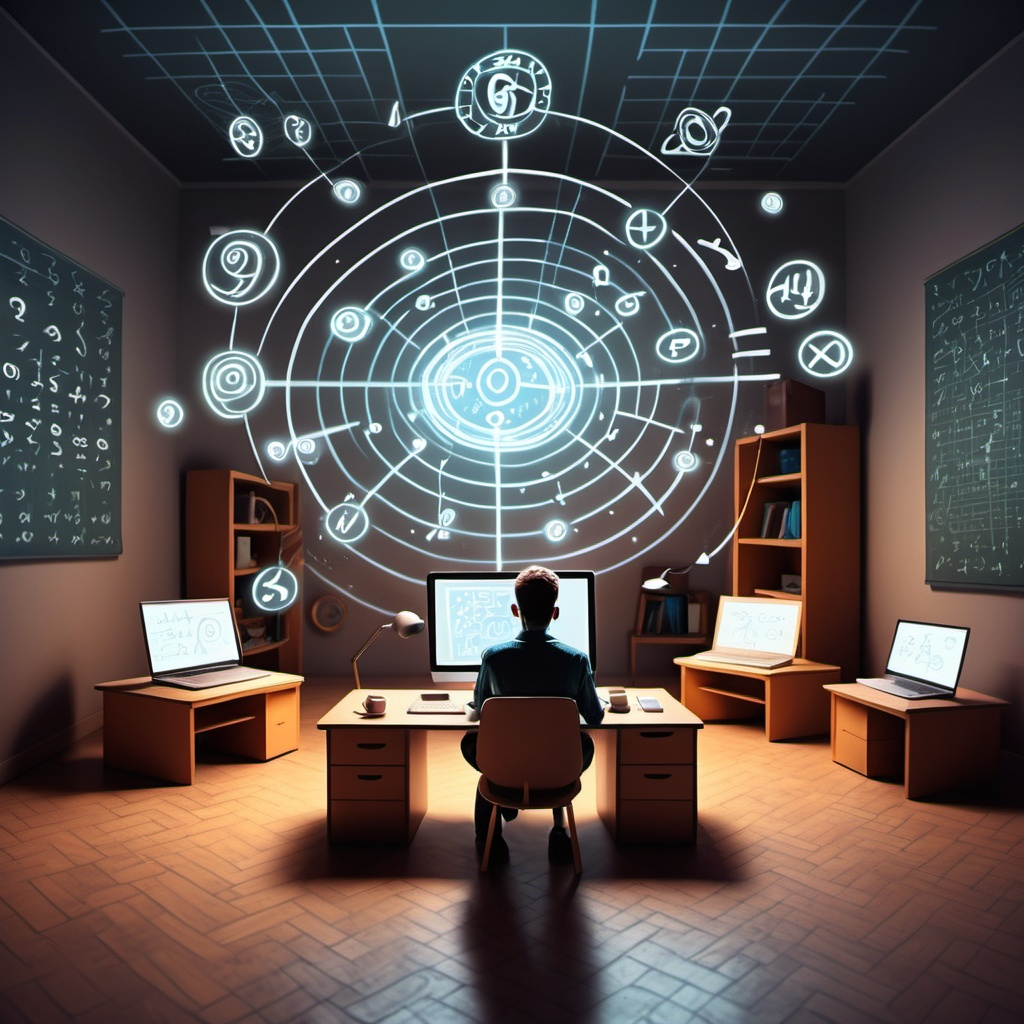 CS21 Decidability and Tractability
Lecture 1
January 6, 2025
January 6, 2025
CS21 Lecture 1
1
Outline
administrative stuff

motivation and overview of the course
problems and languages
Finite Automata
January 6, 2025
CS21 Lecture 1
2
Administrative Stuff
Text: Introduction to the Theory of Computation – 3rd Edition by Mike Sipser
Lectures self-contained
Weekly homework 
collaboration in small groups encouraged
separate write-ups (clarity counts)
Midterm and final
indistinguishable from homework except cumulative, no collaboration allowed
January 6, 2025
CS21 Lecture 1
3
Administrative Stuff
No programming in this course

Things I assume you are familiar with:
programming and basic algorithms
asymptotic notation “big-oh”
sets, graphs
proofs, especially induction proofs
January 6, 2025
CS21 Lecture 1
4
Motivation/Overview
This course: introduction to
Theory of Computation

what does it mean?
why do we care?

what will this course cover?
January 6, 2025
CS21 Lecture 1
5
Algorithms
Systems and Software
Design and Implementation
Motivation/Overview
Computability and Complexity
Theory
January 6, 2025
CS21 Lecture 1
6
Motivation/Overview
At the heart of programs lie algorithms

To study algorithms we must be able to speak mathematically about:
computational problems 
computers
algorithms
January 6, 2025
CS21 Lecture 1
7
Motivation/Overview
You might imagine that in principle
for each problem we would have an algorithm
the algorithm would be the fastest possible
(requires proof that no others are faster)
January 6, 2025
CS21 Lecture 1
8
Motivation/Overview
Our world (fortunately) is more interesting:
not all problems have algorithms (we will prove this)
for many problems we know embarrassingly little about what the fastest algorithm is
multiplying two integers
factoring an integer into primes
determining shortest tour of given n cities
for certain problems, fast algorithms would change the world (we will see this)
January 6, 2025
CS21 Lecture 1
9
Motivation/Overview
Part One: 
computational problems, models of computation, characterizations of the problems they solve, and limits on their power
Finite Automata and Regular Languages
Pushdown Automata and Context Free Grammars
January 6, 2025
CS21 Lecture 1
10
Motivation/Overview
Part Two: 
Turing Machines, and limits on their power (undecidability), reductions between problems  
Part Three:
complexity classes P and NP, NP-completeness, limits of efficient computation
January 6, 2025
CS21 Lecture 1
11
Main Points of Course
(un)-decidability
Some problems have no algorithms!

(in)-tractability
Many problems that we’d like to solve 
probably have no efficient algorithms!
(no one knows how to prove this yet…)
January 6, 2025
CS21 Lecture 1
12
What is a problem?
Some examples:
given n integers, produce a sorted list 
given a graph and nodes s and t, find the (first) shortest path from s to t
given an integer, find its prime factors
problem associates each input to an output
input and output are strings over a finite alphabet Σ
January 6, 2025
CS21 Lecture 1
13
What is a problem?
A problem is a function:
f:Σ* → Σ* 
Simple. Can we make it simpler?
Yes. Decision problems:
f:Σ* → {accept, reject}

Does this still capture our notion of problem, or is it too restrictive?
January 6, 2025
CS21 Lecture 1
14
What is a problem?
Example: factoring:
given an integer m, find its prime factors
ffactor: {0,1}* → {0,1}* 
Decision version:
given 2 integers m,k, accept iff m has a prime factor p < k

Can use one to solve the other and vice versa. True in general (homework).
January 6, 2025
CS21 Lecture 1
15
What is a problem?
January 6, 2025
CS21 Lecture 1
16
What is computation?
accept
 reject 
 loop forever
input
machine
the set of strings that lead to “accept” is the language recognized by this machine

if every other string leads to “reject”, then this language is decided by the machine
January 6, 2025
CS21 Lecture 1
17
Terminology
January 6, 2025
CS21 Lecture 1
18
What is computation?
accept
 reject 
 loop forever
input
machine
We want the simplest mathematical formalization of computation possible.
Strategy:
endow box with a feature of computation
try to characterize the languages decided
identify language we “know” real computers can decide that machine cannot
add new feature to overcome limits
January 6, 2025
CS21 Lecture 1
19
Finite Automata
simple model of computation
reads input from left to right, one symbol at a time
maintains state: information about what seen so far (“memory”)
finite automaton has finite # of states: cannot remember more things for longer inputs
2 ways to describe: by diagram, or formally
January 6, 2025
CS21 Lecture 1
20
FA diagrams
(single) start state
alphabet Σ = {0,1}
0,1
1
states
0
(several) accept states
transition for each symbol
0,1
read input one symbol at a time; follow arrows; accept if end in accept state
January 6, 2025
CS21 Lecture 1
21
FA operation
Example of FA operation:
input:
0
1
0
1
0,1
1
not accepted
0
0,1
January 6, 2025
CS21 Lecture 1
22
FA operation
Example of FA operation:
input:
1
0
1
0,1
1
accepted
0
0,1
January 6, 2025
CS21 Lecture 1
23